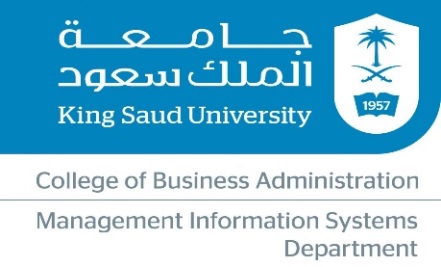 Microsoft Excel – Part II
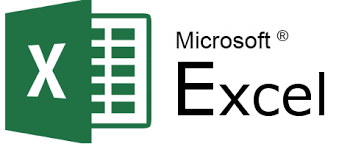 MIS 201 Management Information Systems
Lab Session 2
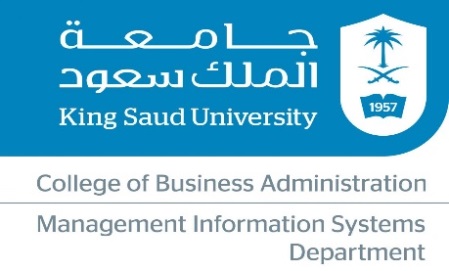 Outline
Part I (Basics) 
Sum (Total)
Average
Count Numbers
Maximum and Minimum Value
Simple IF function
IF Function (multiple tests) 

Part II (Financial formulas) 
PV
FV
NPV and IRR
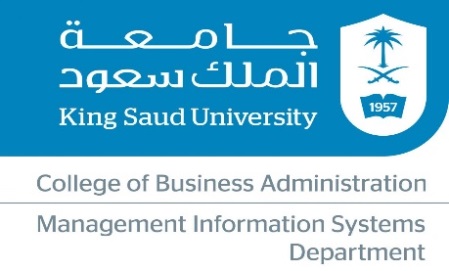 PV Function
Summary 
The Excel PV function is a financial function that returns the present value of an investment. You can use the PV function to get the value in today's dollars of a series of future payments, assuming periodic, constant payments and a constant interest rate. 
Purpose 
Get the present value of an investment
Return value 
present value
Syntax 
=PV (rate, nper, pmt, [fv], [type])
Arguments 
rate - The interest rate per period.
nper - The total number of payment periods.
pmt - The payment made each period.
type - [optional] When payments are due. 0 = end of period, 1 = beginning of period. Default is 0.
https://exceljet.net/excel-functions/excel-pv-function
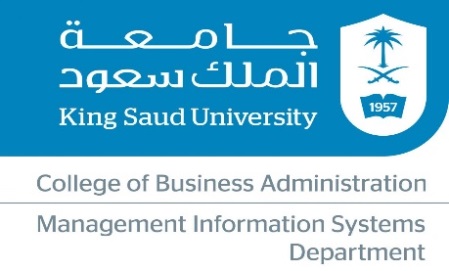 PV Function
https://exceljet.net/excel-functions/excel-pv-function
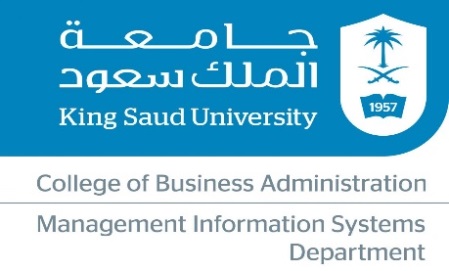 FV Function
Summary 
The Excel FV function is a financial function that returns the future value of an investment. You can use the FV function to get the future value of an investment assuming periodic, constant payments with a constant interest rate.
Purpose 
Get the future value of an investment
Return value 
future value
Syntax 
=FV (rate, nper, pmt, [pv], [type])
Arguments 
rate - The interest rate per period.
nper - The total number of payment periods.
pmt - The payment made each period. Must be entered as a negative number
type - [optional] When payments are due. 0 = end of period, 1 = beginning of period. Default is 0.
https://exceljet.net/excel-functions/excel-fv-function
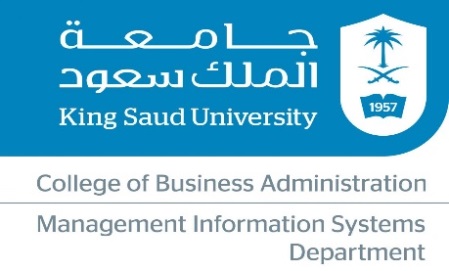 FV Function
https://exceljet.net/excel-functions/excel-fv-function
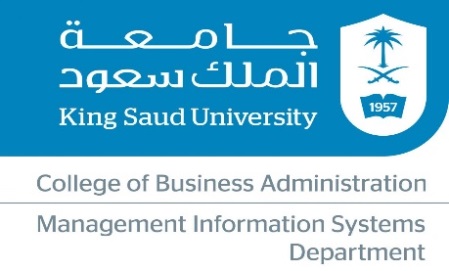 NPV Function
Summary 
The Excel NPV function is a financial function that calculates the net present value (NPV) of an investment using a discount rate and a series of future cash flows.
Purpose 
Calculate net present value
Return value 
Net present value
Syntax 
=NPV (rate, value1, [value2], ...)
Arguments 
rate - Discount rate over one period.
value1 - First value(s) representing cash flows.
value2 - [optional] Second value(s) representing cash flows.
https://exceljet.net/excel-functions/excel-npv-function
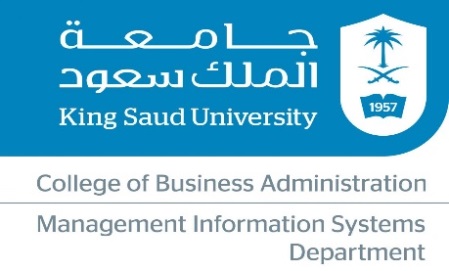 NPV Function
https://exceljet.net/excel-functions/excel-npv-function
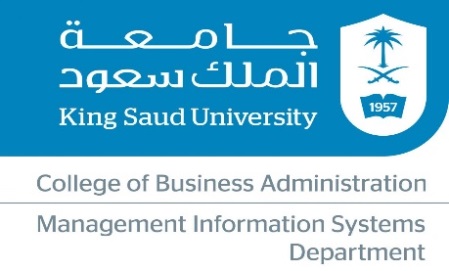 IRR Function
Summary 
The Excel IRR function is a financial function that returns the internal rate of return (IRR) for a series of cash flows that occur at regular intervals.
Purpose 
Calculate internal rate of return
Return value 
Calculated return as percentage
Syntax 
=IRR (values, [guess])
Arguments 
values - Array or reference to cells that contain values.
guess - [optional] An estimate for expected IRR. Default is .1 (10%).
https://exceljet.net/excel-functions/excel-irr-function
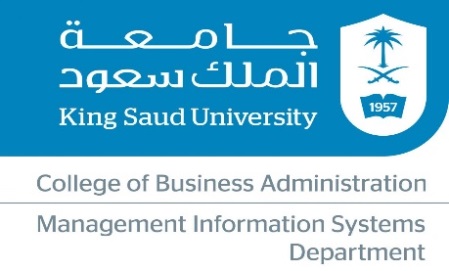 IRR Function
https://exceljet.net/excel-functions/excel-irr-function
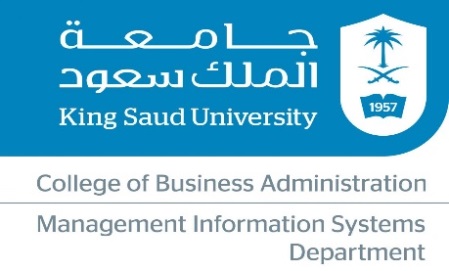 End of Part II